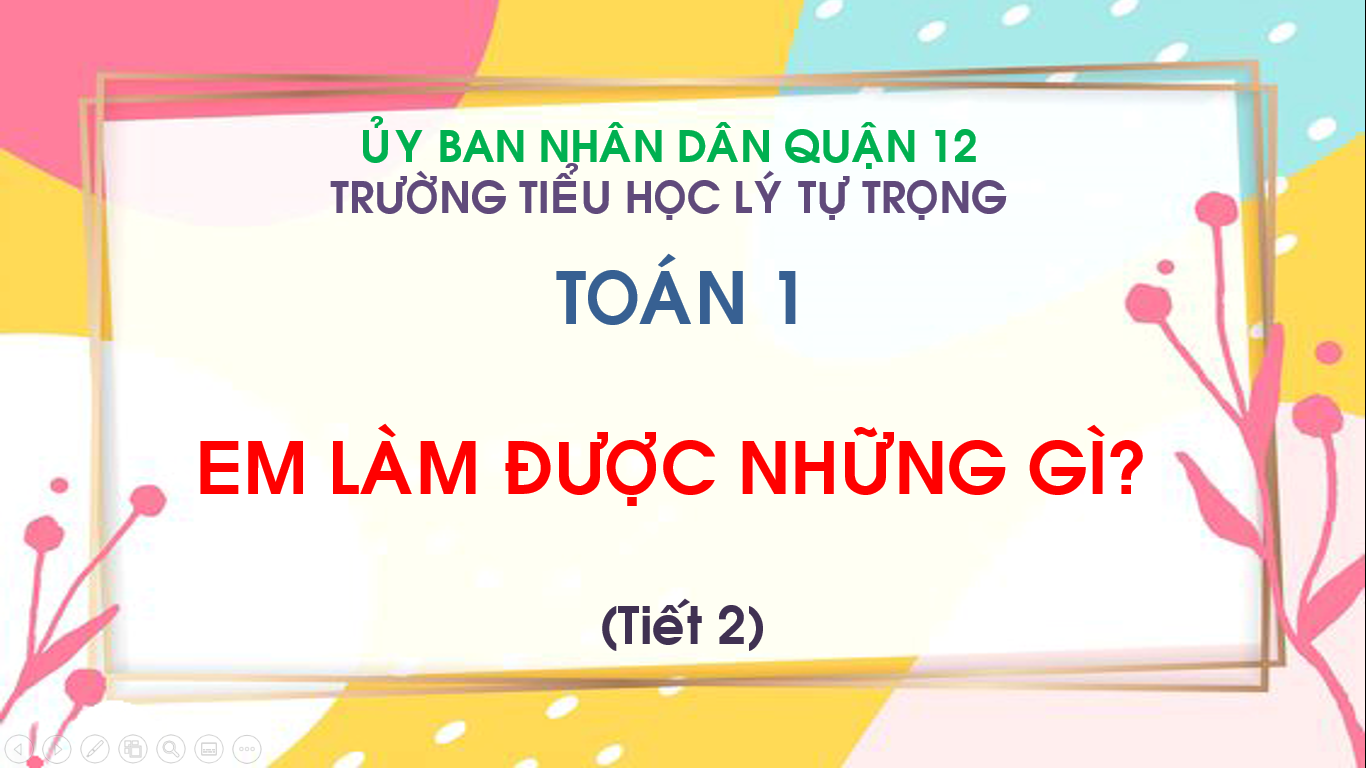 Moân: Tieáng Vieät
Baøi 4: uoân öôn 
            (tieát 1)
KHÔÛI ÑOÄNG
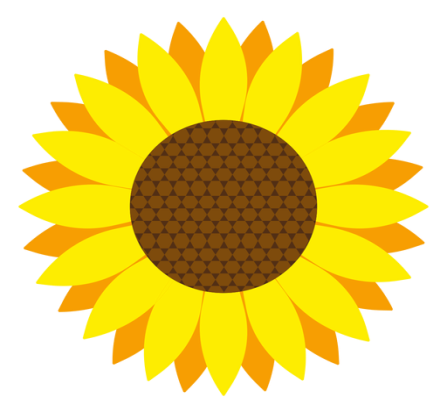 Baøi 
4
uoân öôn
TIEÁT 1
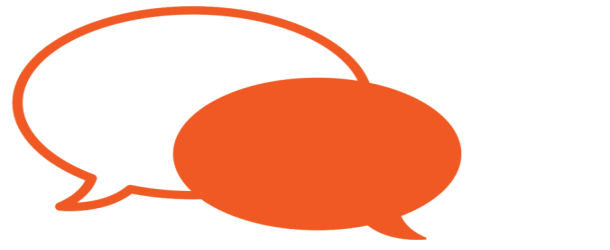 Noùi vaø nghe
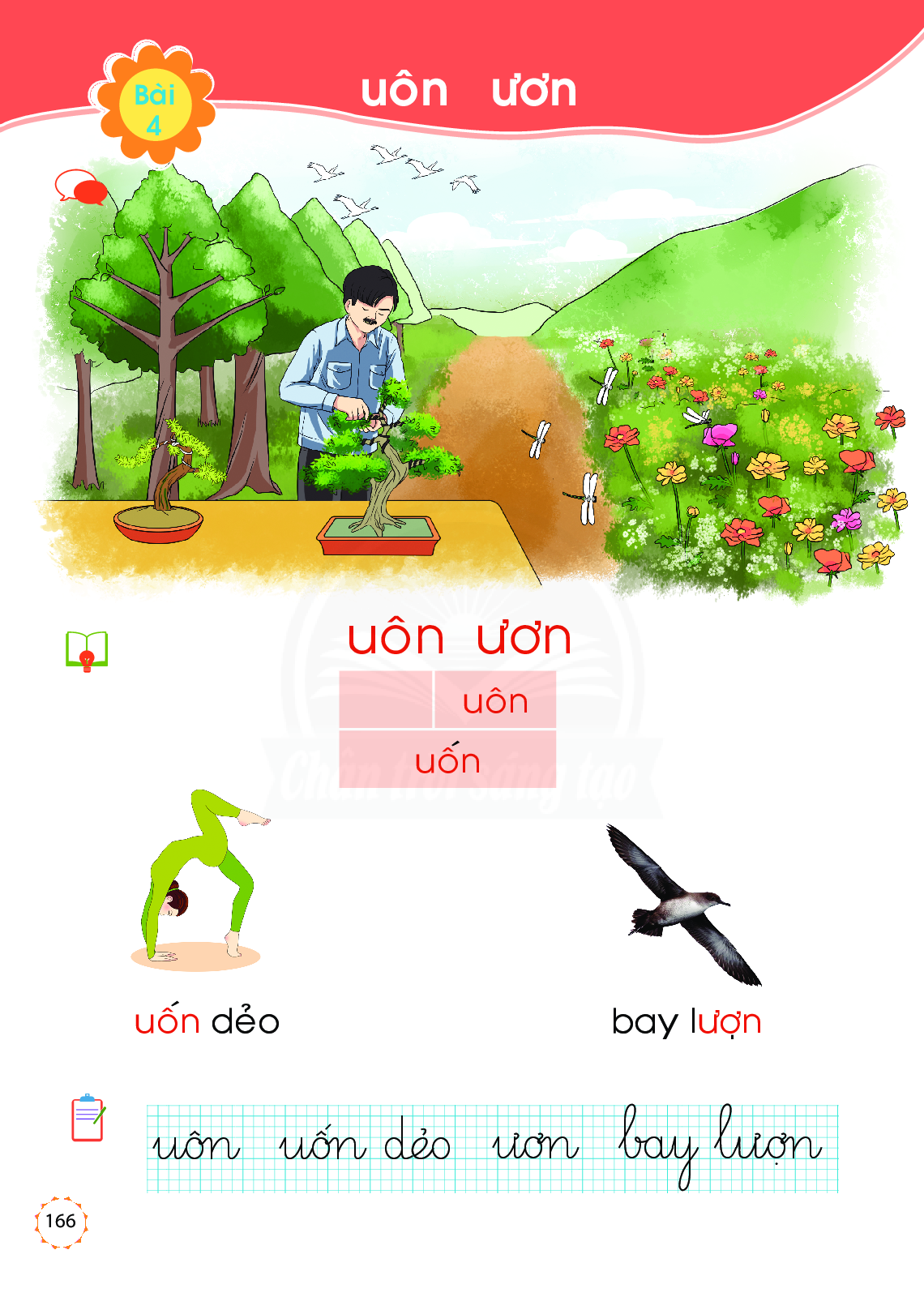 chuoàn chuoàn
vöôøn hoa
bay löôïn
uoán caây
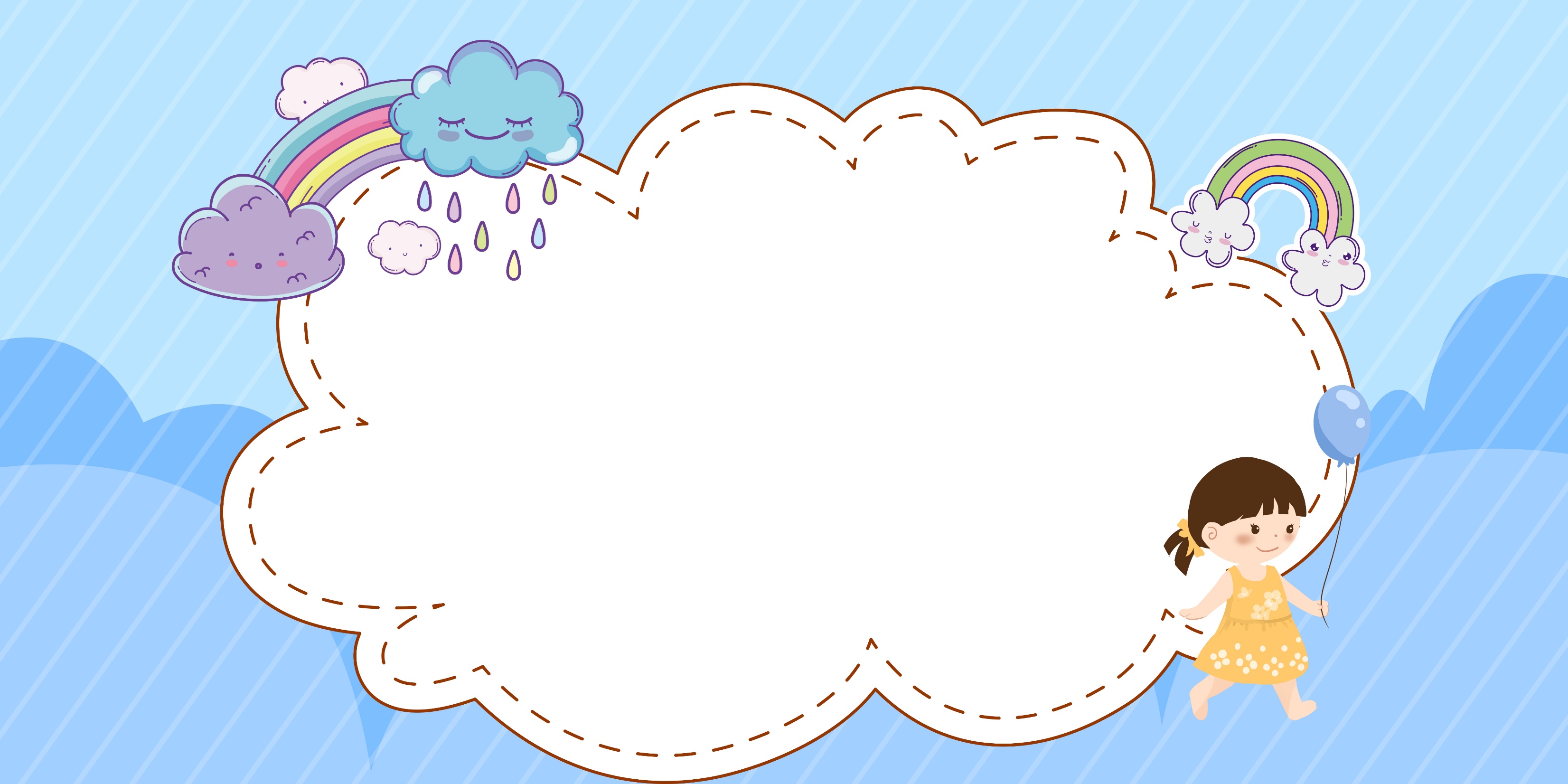 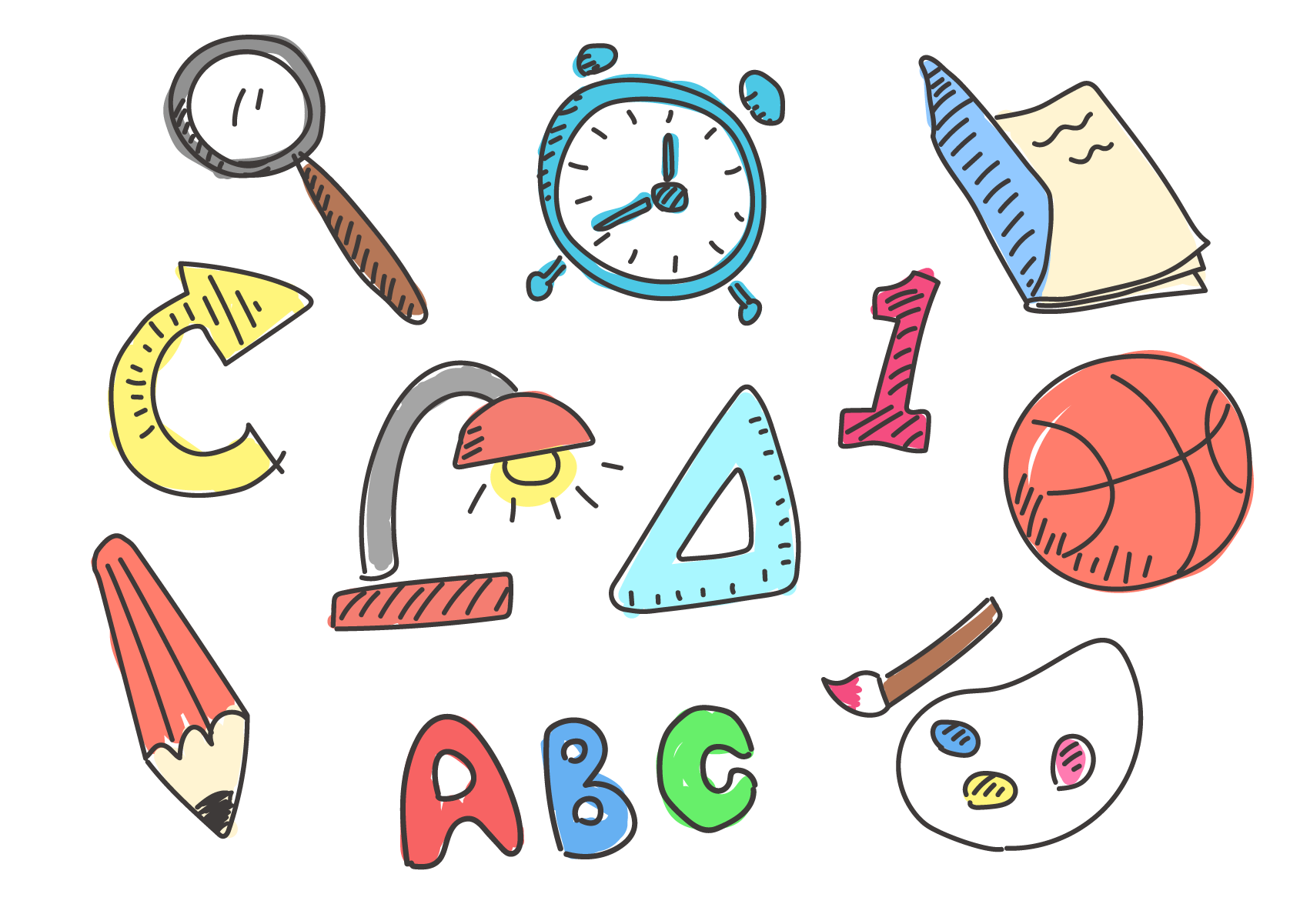 uoân
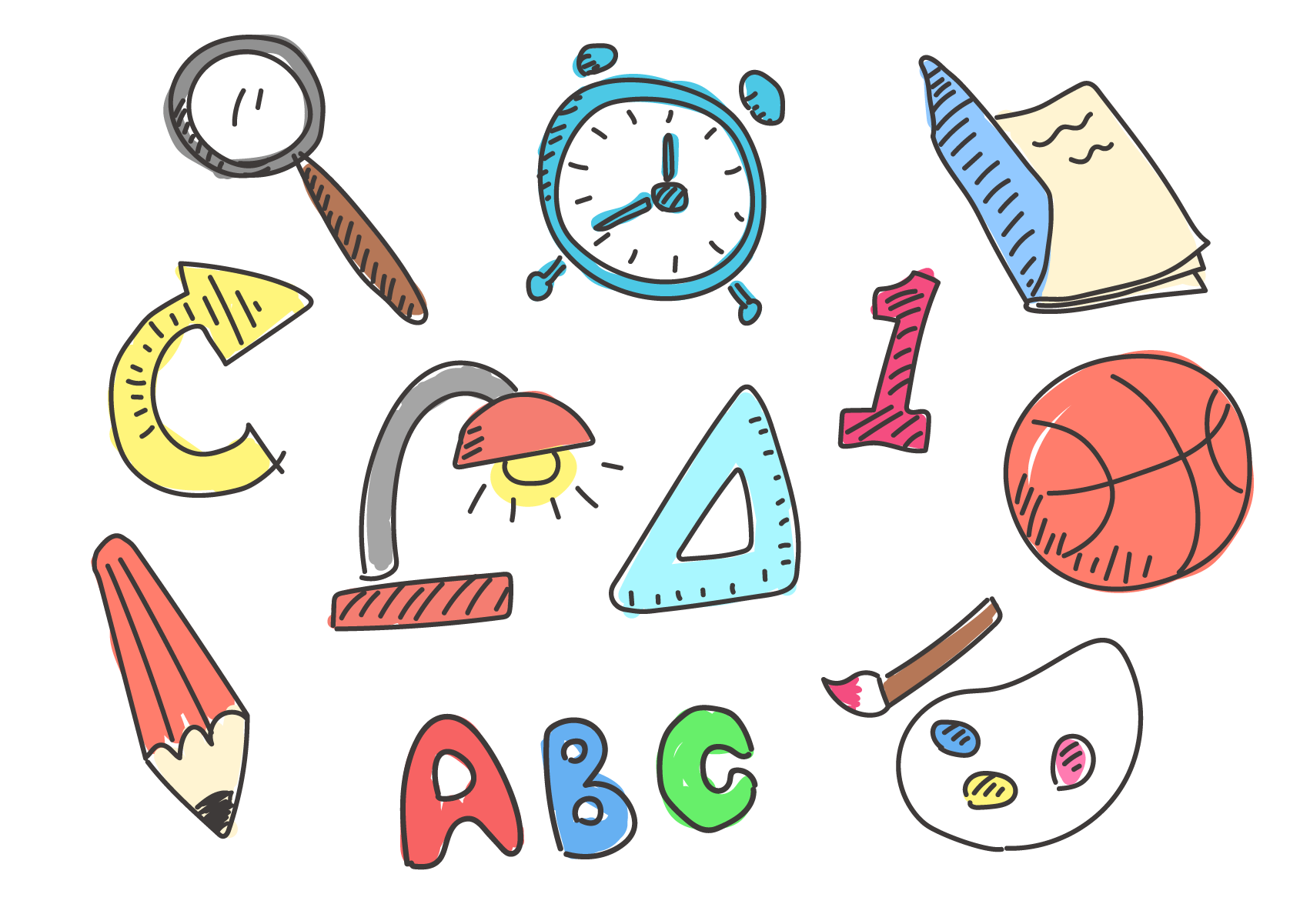 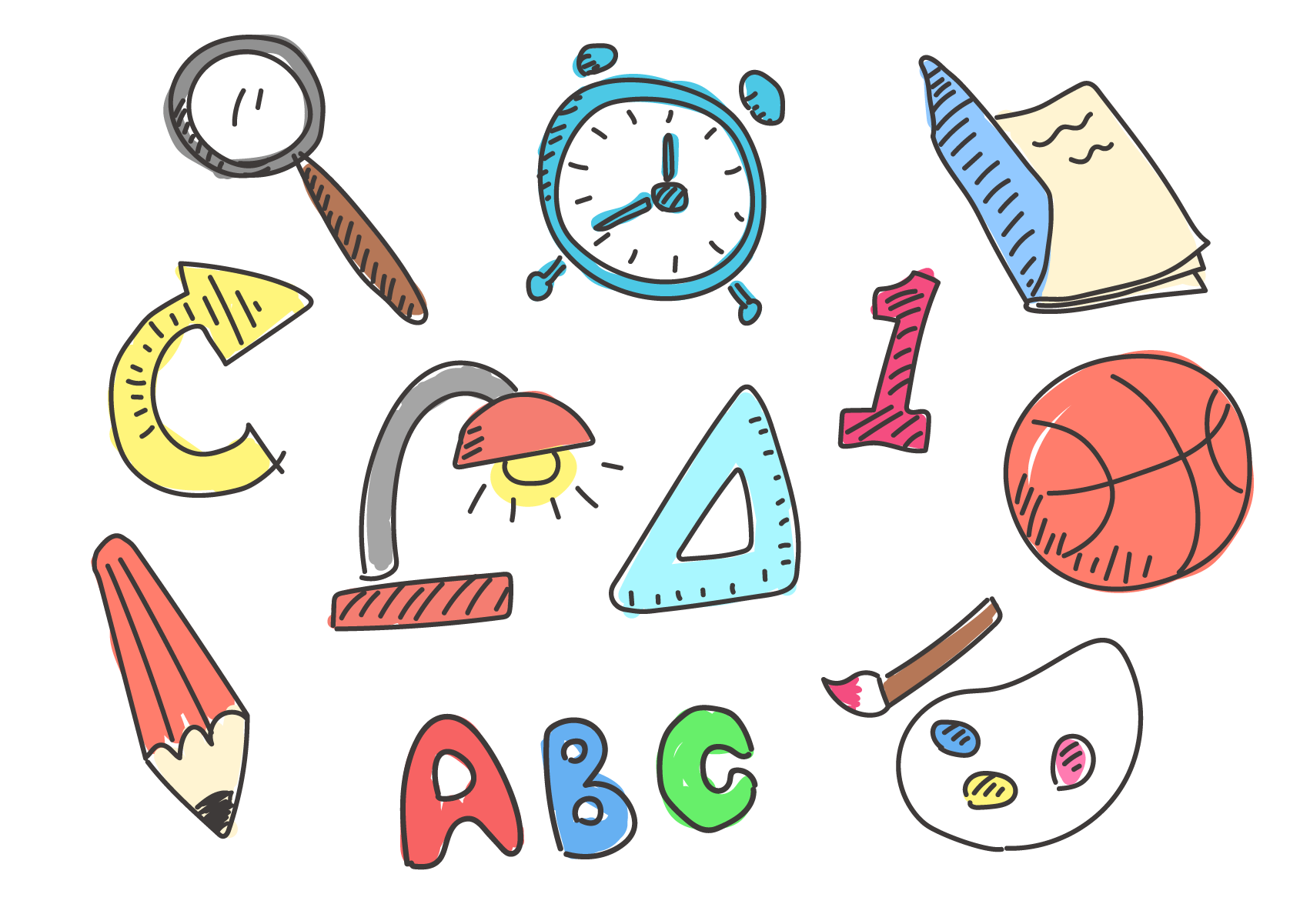 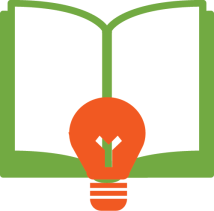 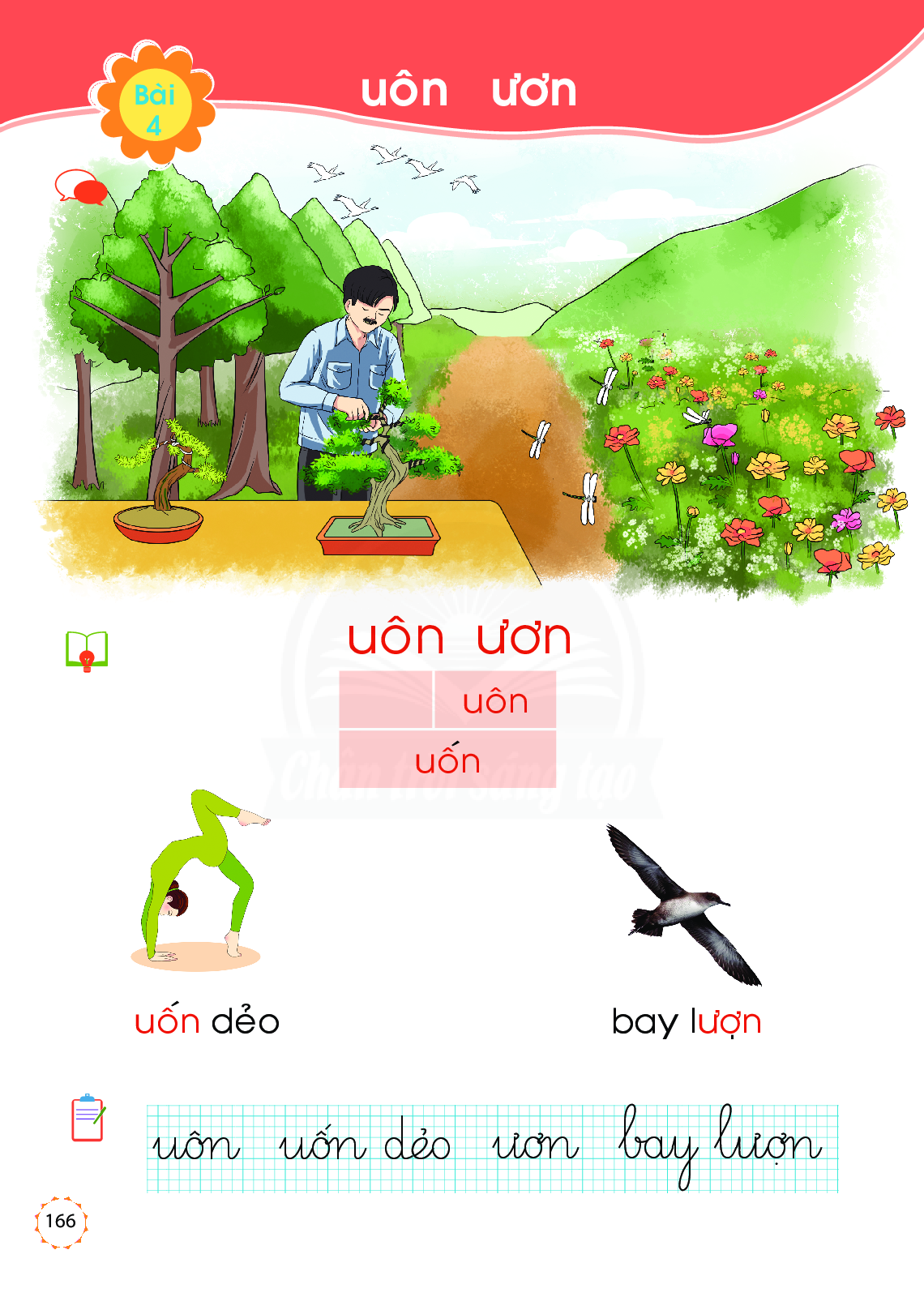 uoân
uoân
uoán
uoán deûo
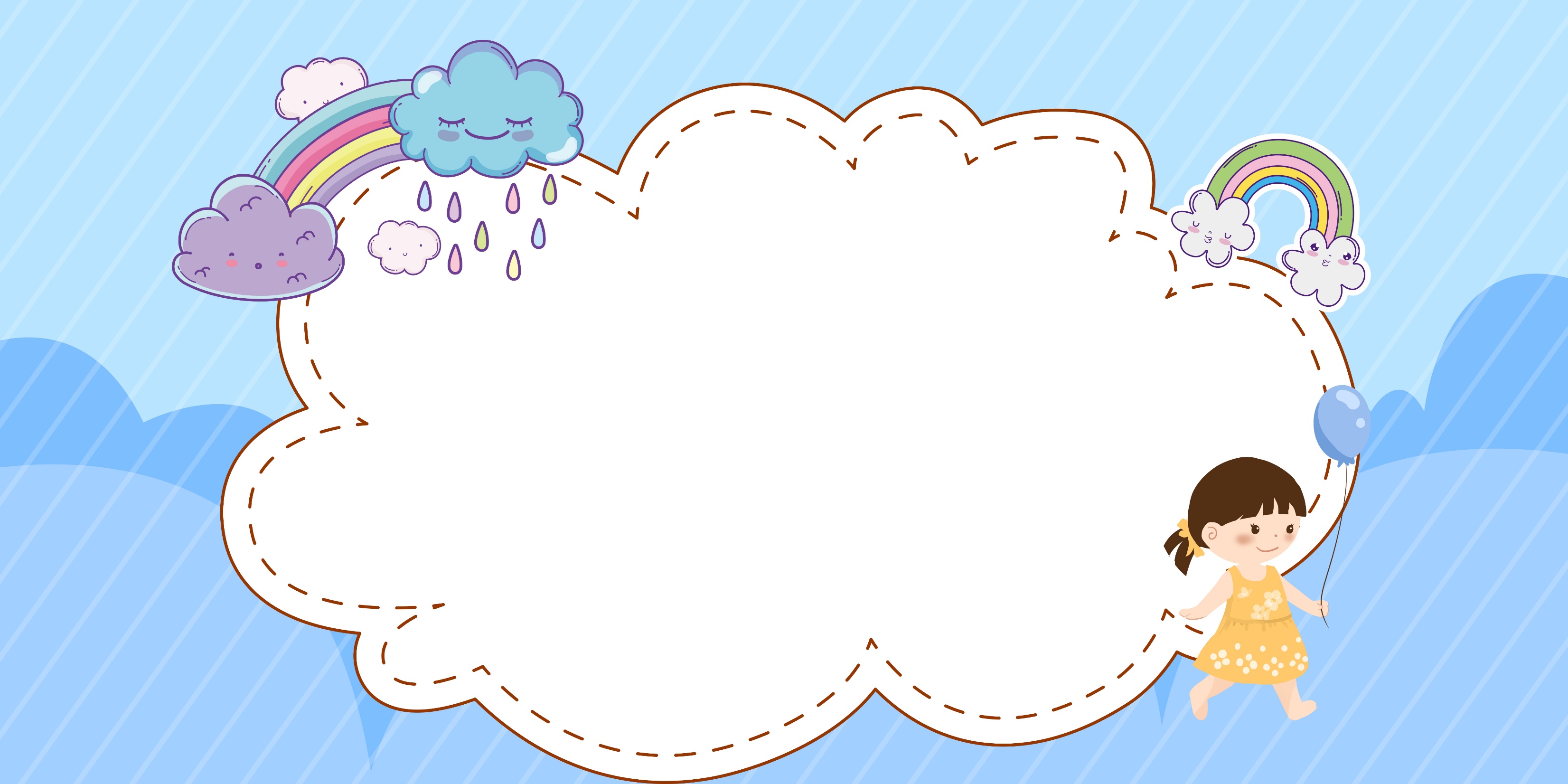 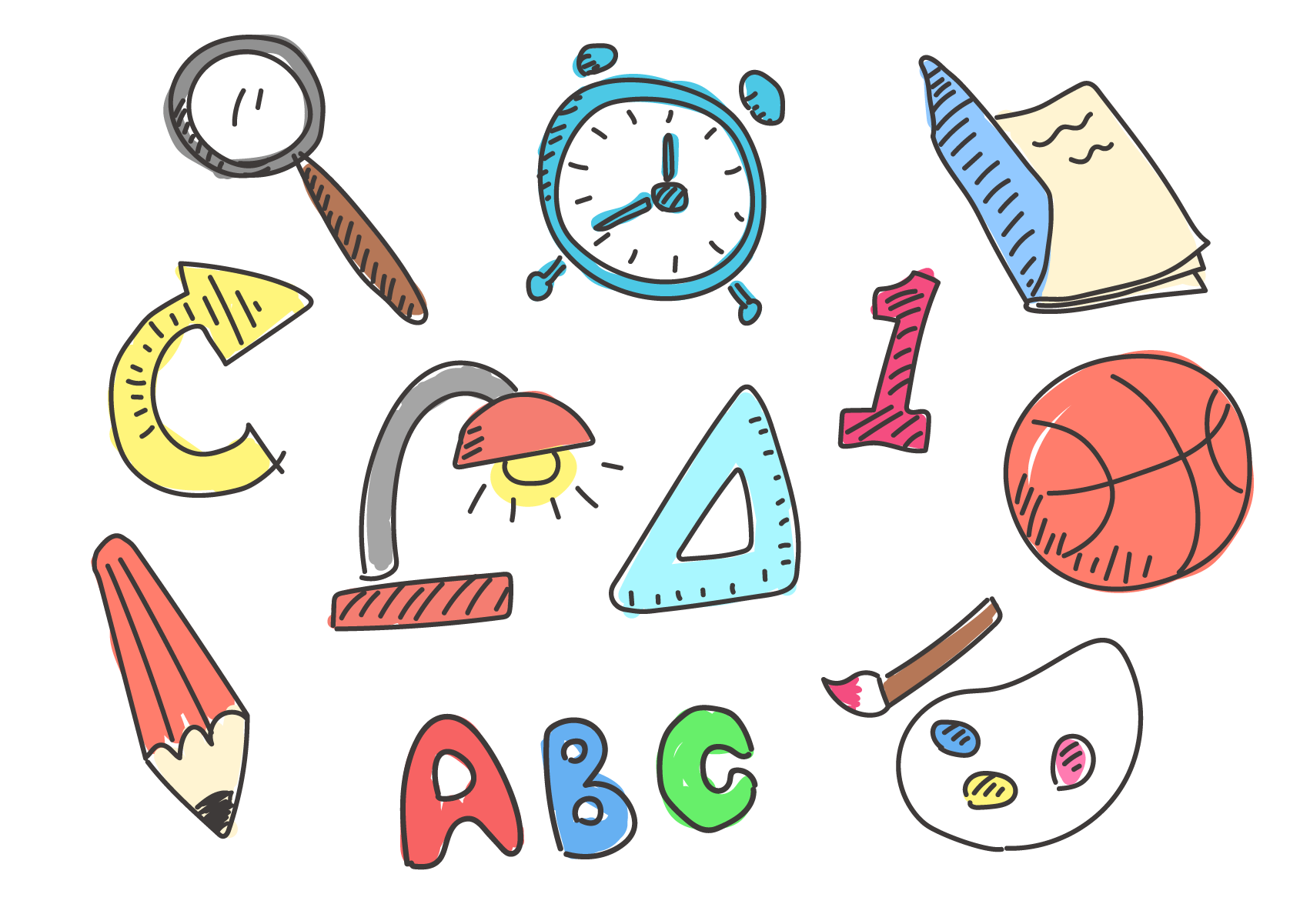 öôn
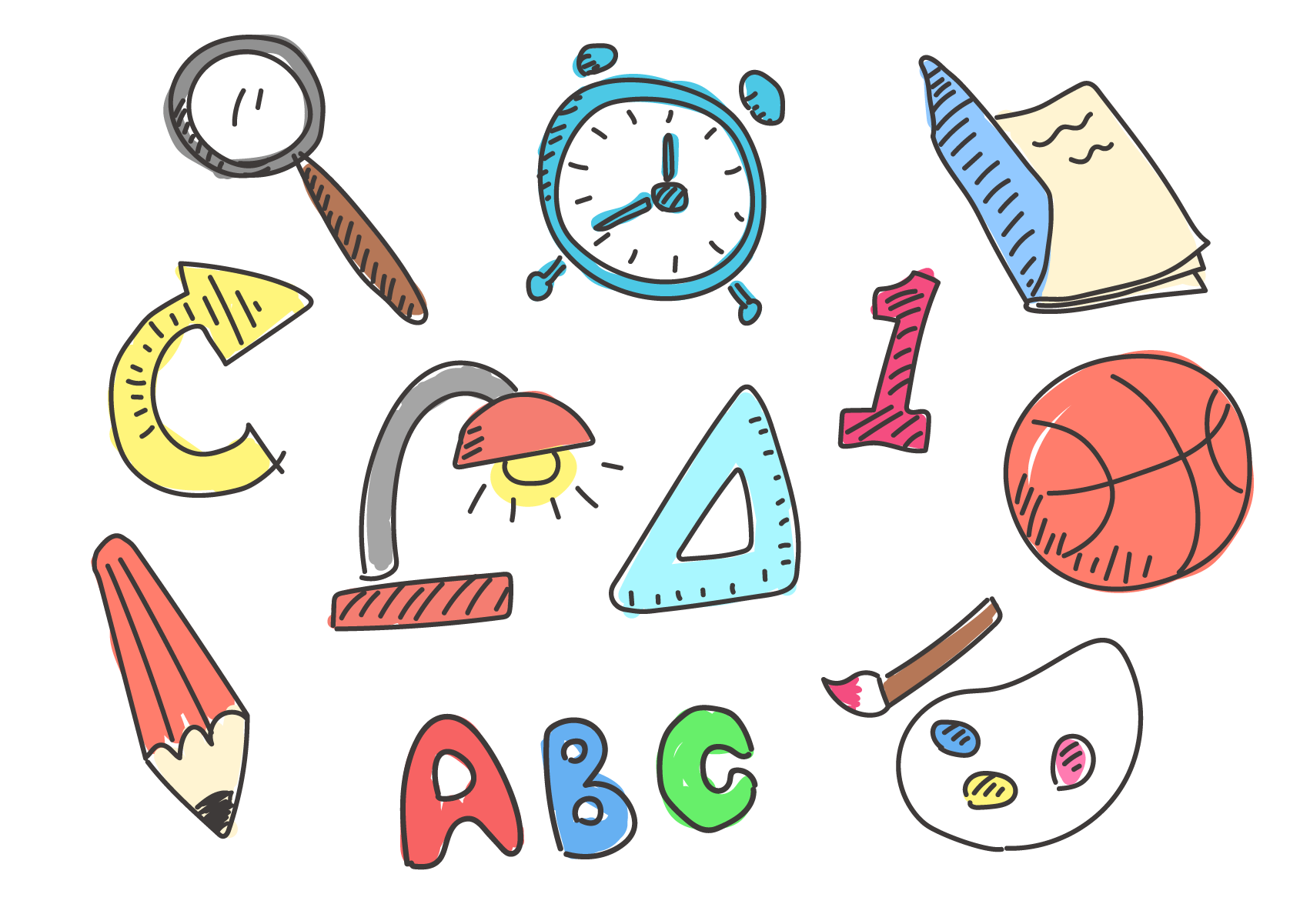 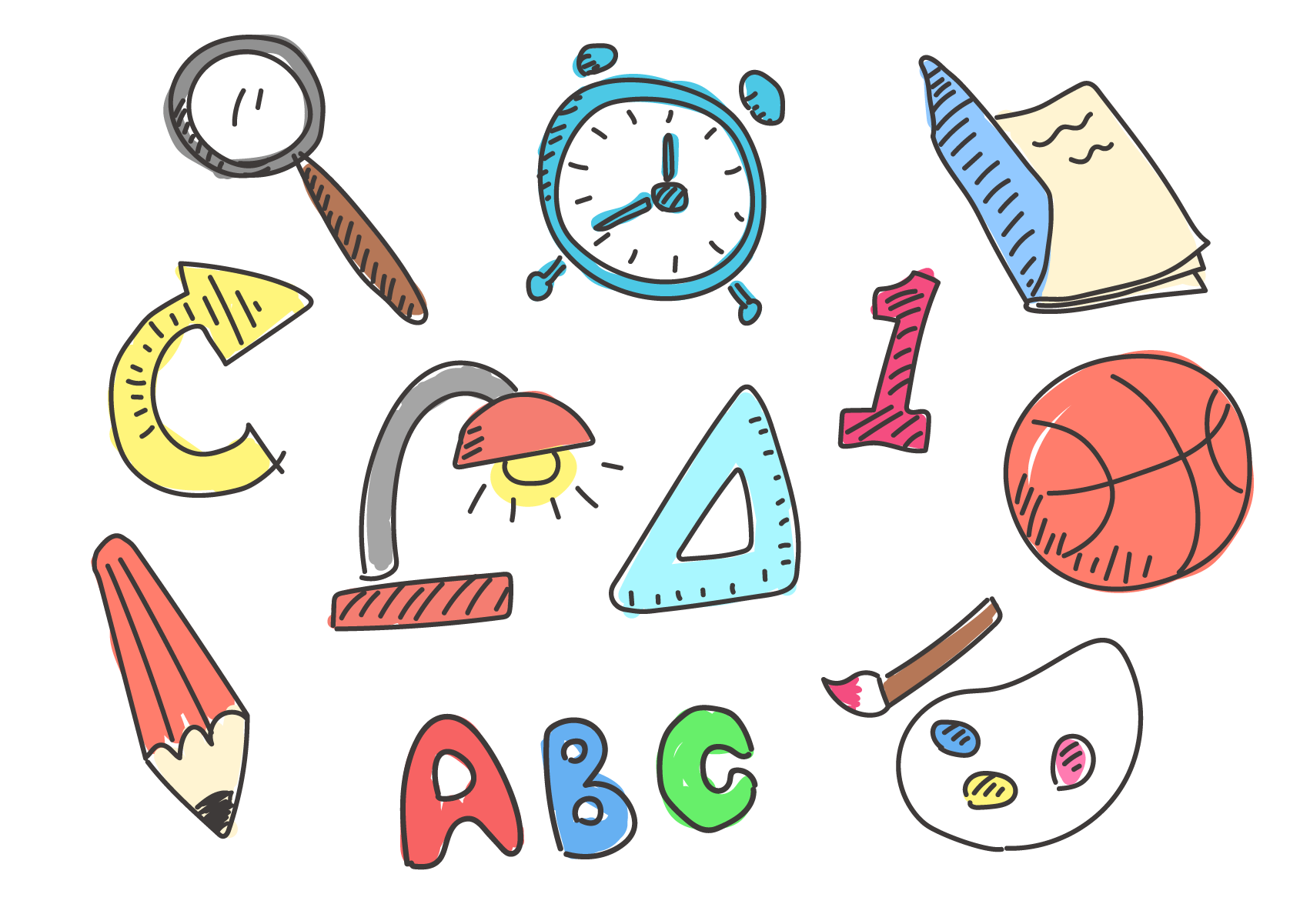 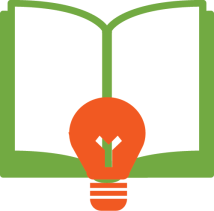 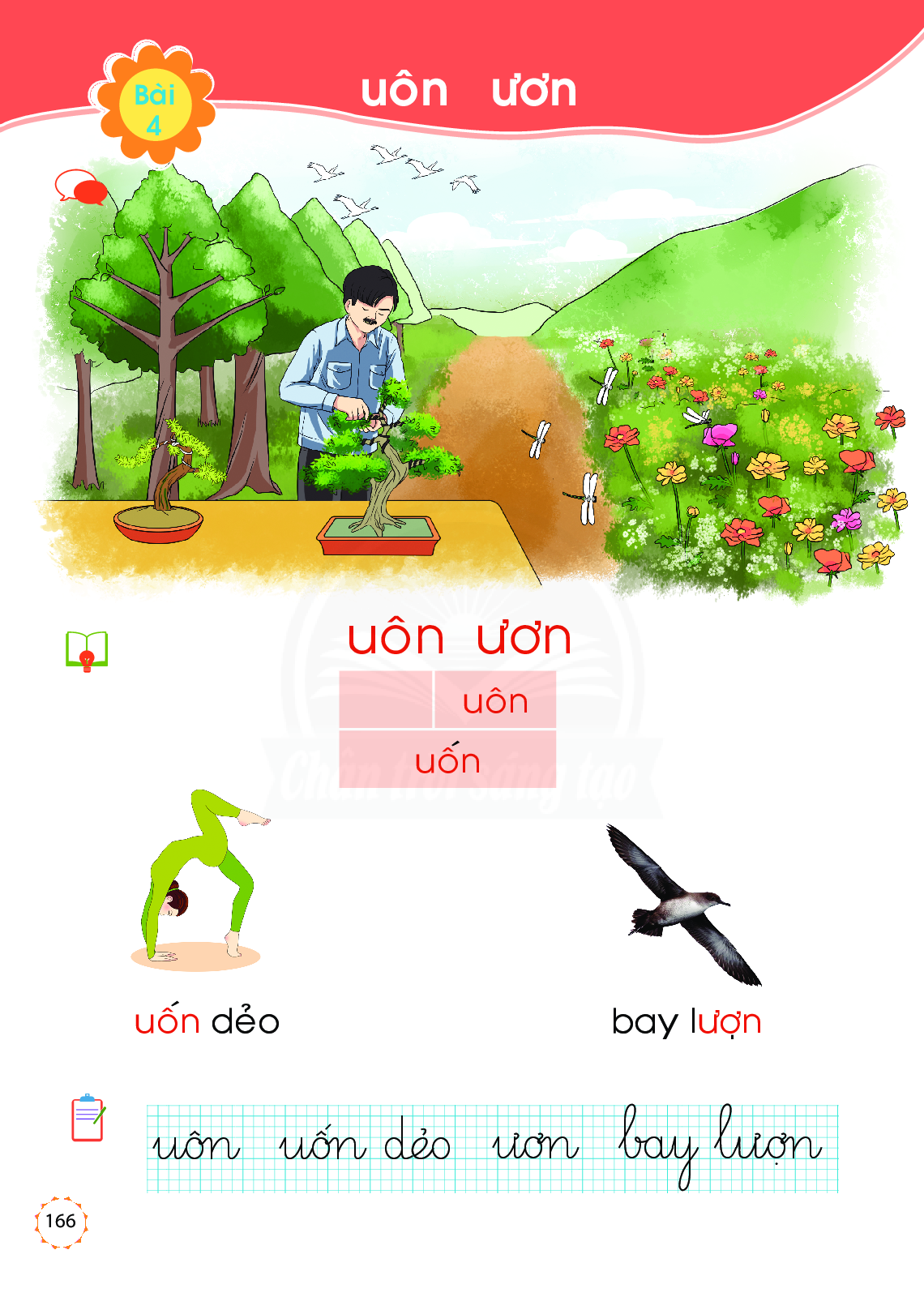 öôn
l
öôn
löôïn
bay löôïn
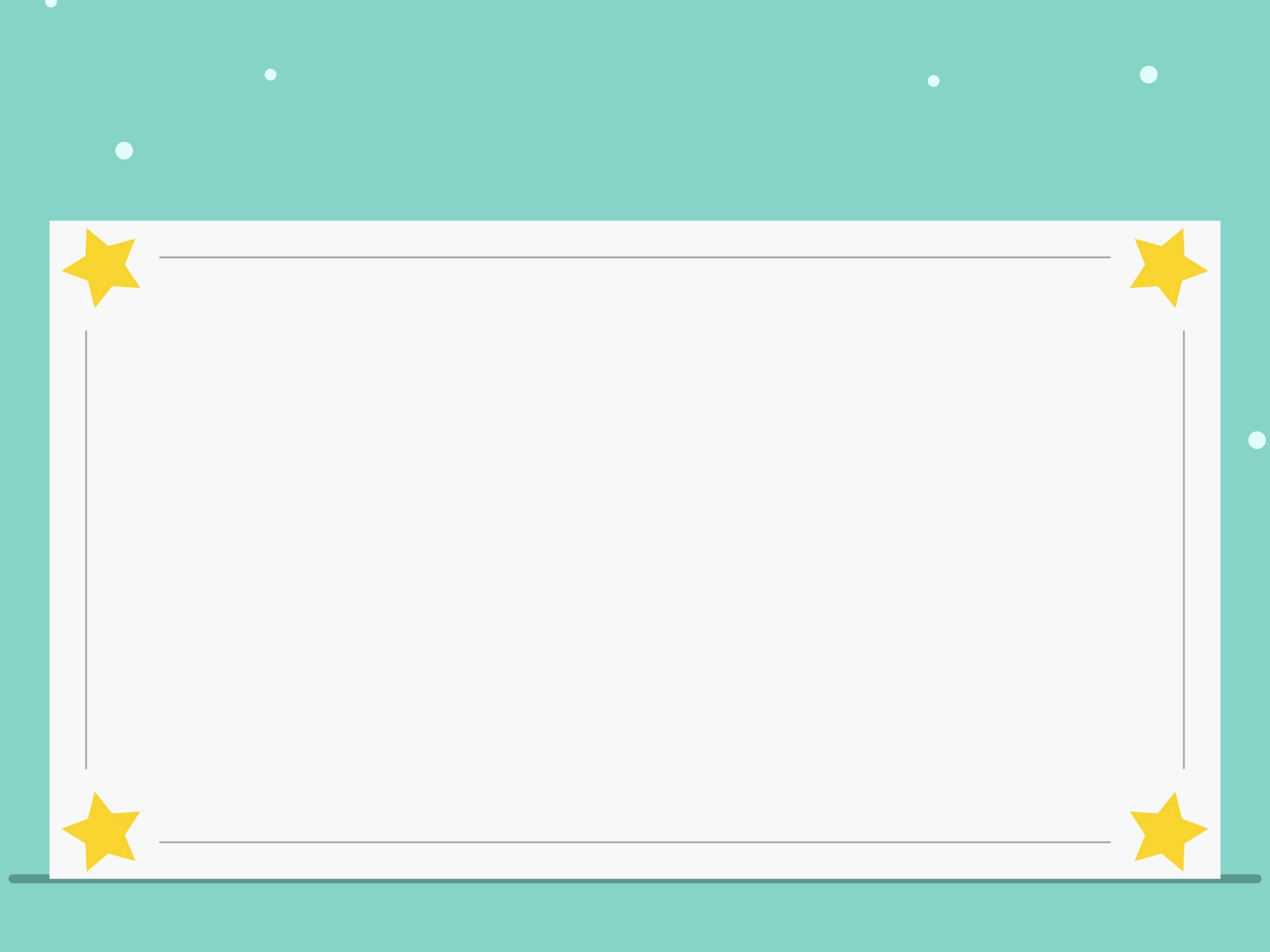 Caùc vaàn naøy coù gì gioáng vaø khaùc nhau?
uoân   öôn
n
n
uoân   öôn
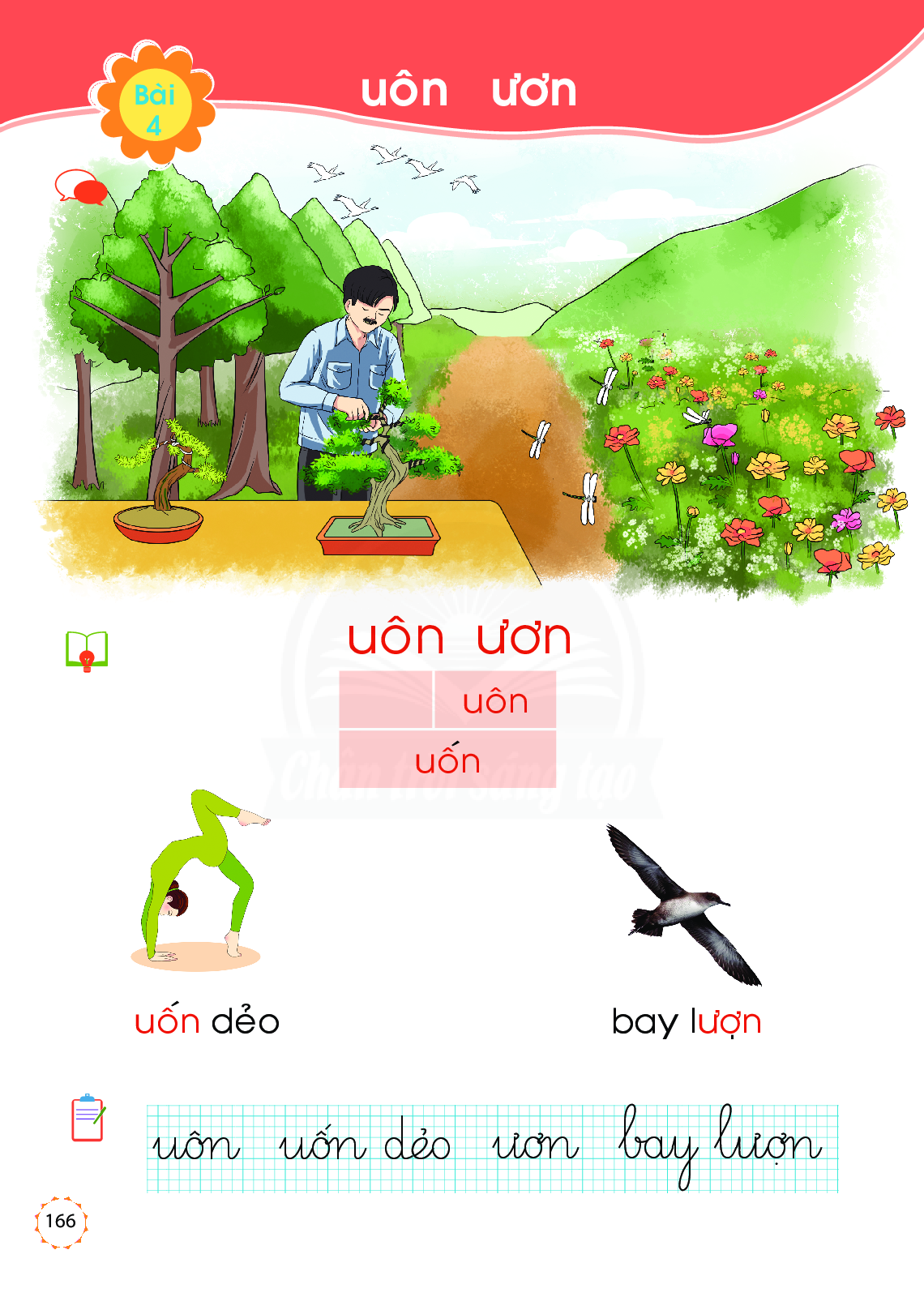 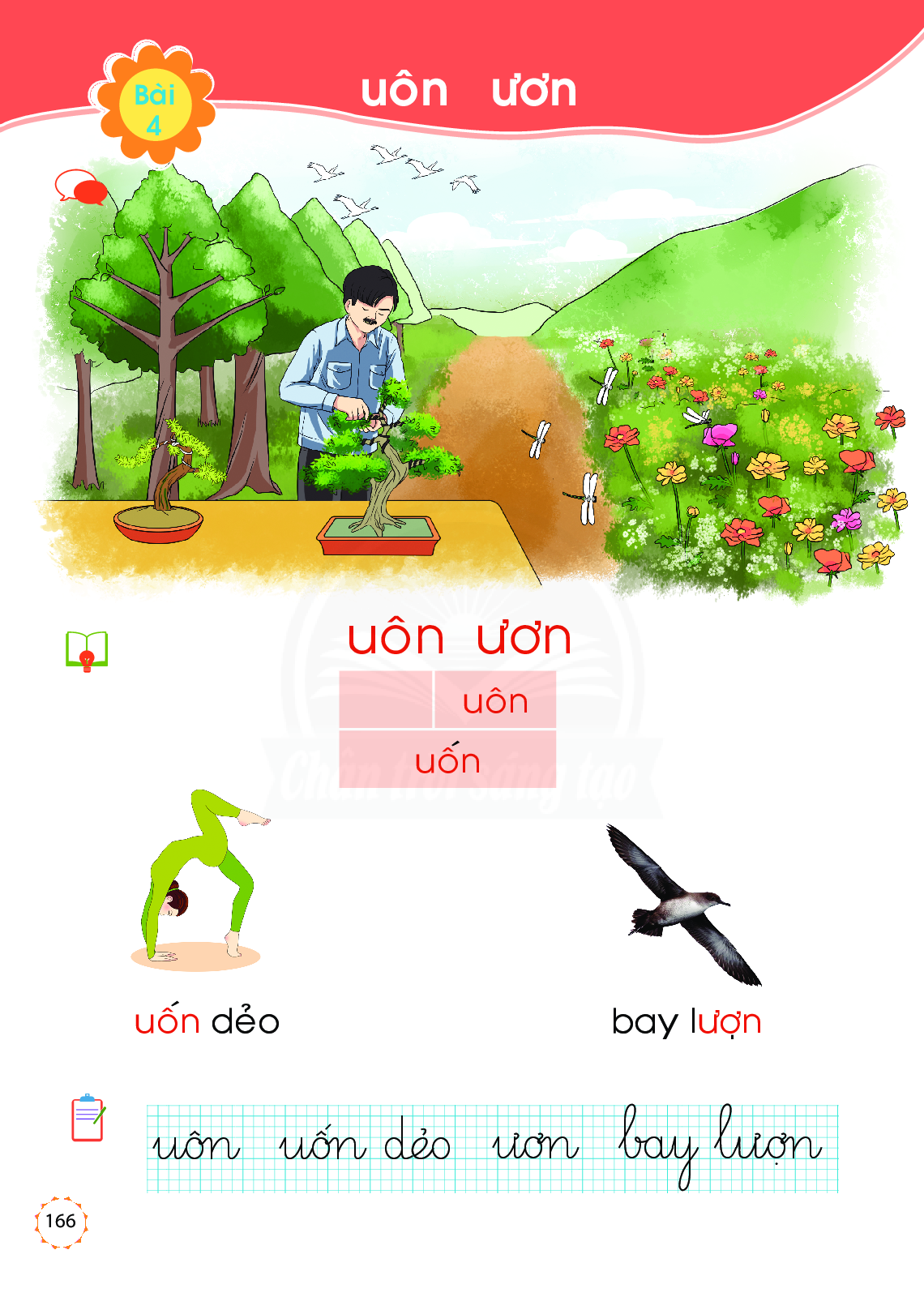 uoân
uoán
uoán deûo
bay löôïn
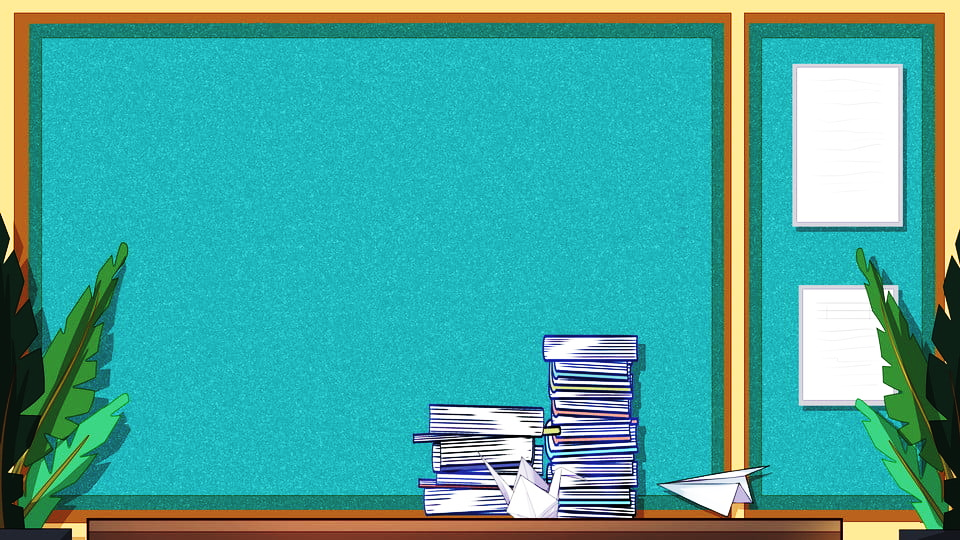 Tập ȫμết
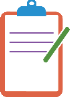 Tö theá vieát
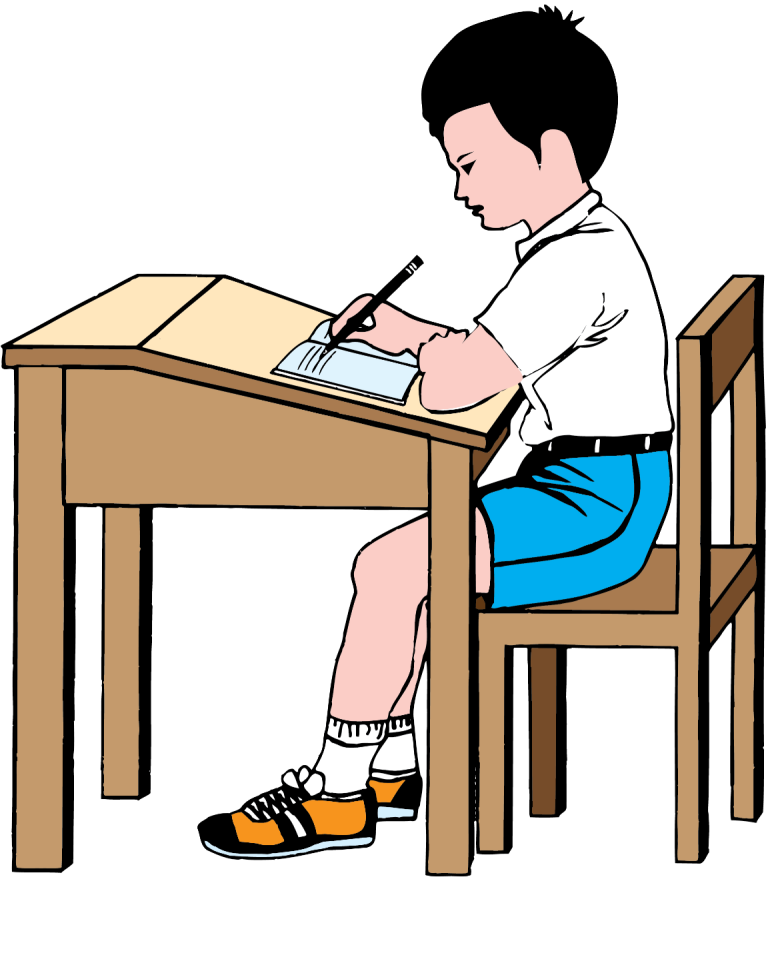 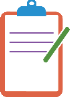 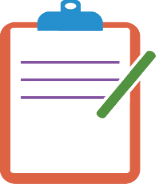 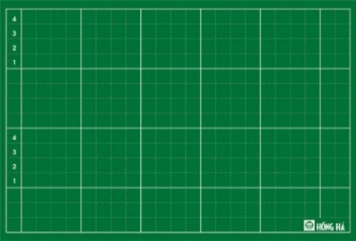 ĎốΪ ΎϞo
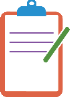 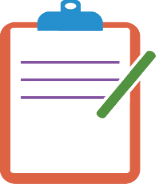 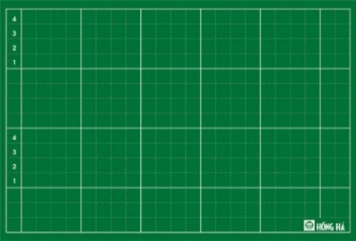 baἫ ẚượΪ
Thư giãn
Clip